«Использование приема СТОП-КАДР в воспитательной работе»
Авторы: Теплова С.Б. и Протасюк Е.С.
Ребята, по хлопку нужно показать следующие слова:
Бабушка
Доброта
Помощь
Одиночество
Бедность
Старость
Догадайтесь, о чем сегодня наш урок?
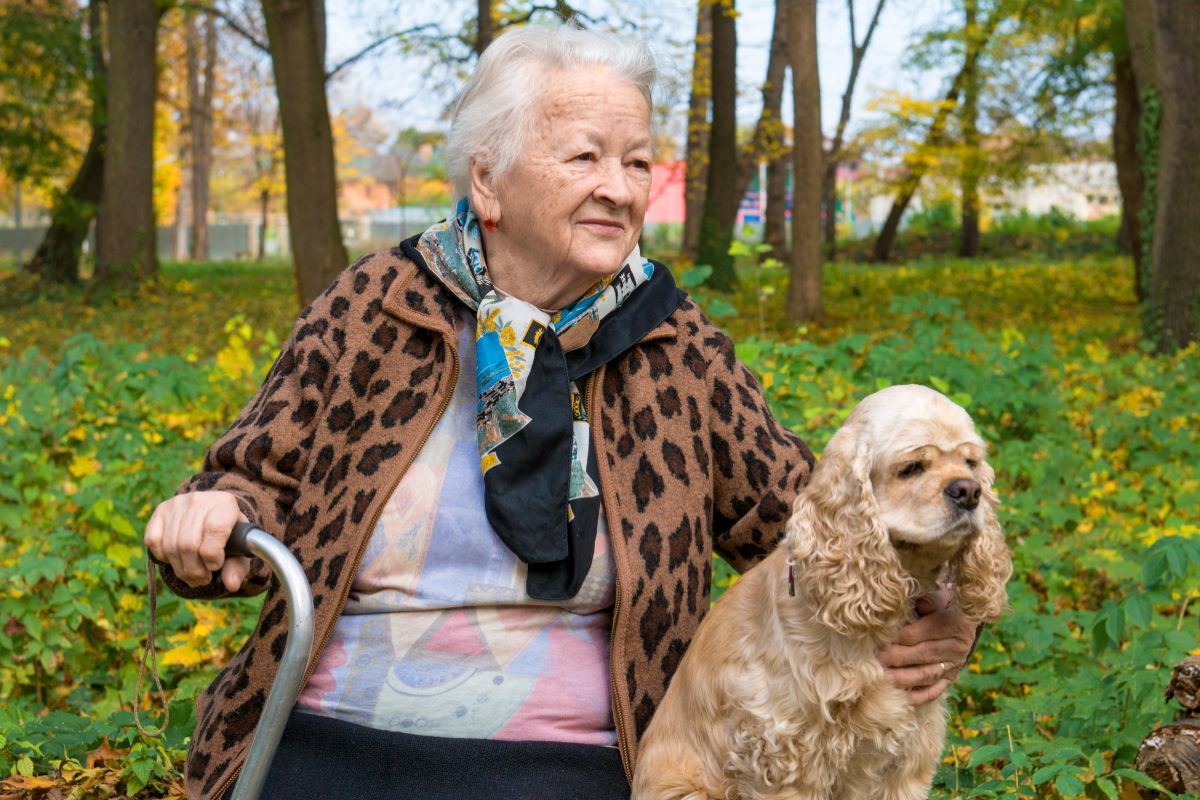 Верно, наш классный час посвящен пожилым людям
1 октября – Международный день пожилого человека.
Давайте посмотрим на ваши фото, как вы видите жизнь пожилых людей.
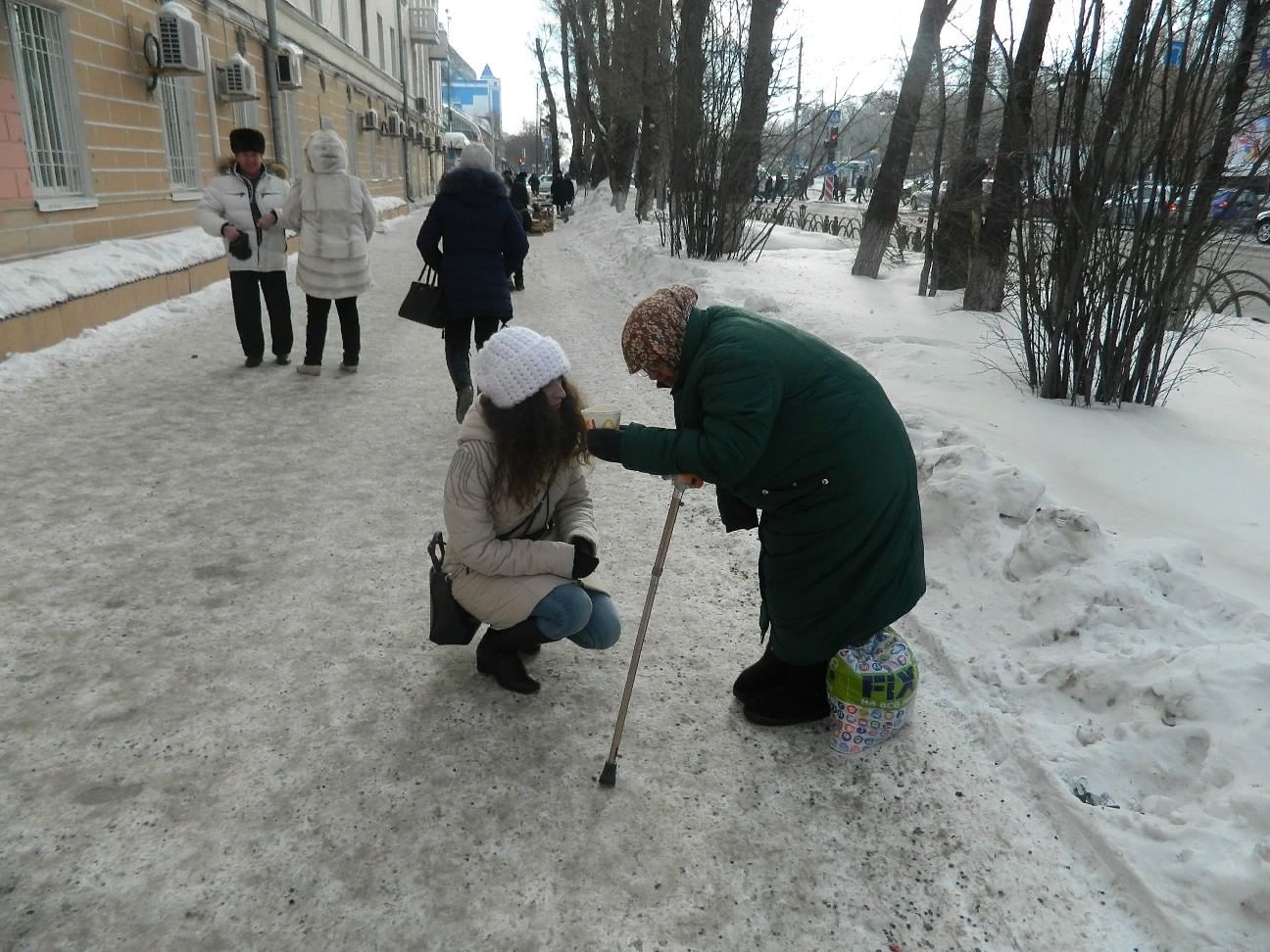 О чем могут говорить люди на изображении? Как они могли оказаться в такой ситуации?

Разбейтесь на группы 3-5 человек

Придумайте сценку, которая бы начиналась или заканчивалась с данного кадра
Подводим итоги
Как живётся пожилым людям?
Как можно им помочь?
А вы помогаете старикам?


Будьте милосердны к пожилым людям!